AWS Integration in Distributed Computing
Xianghu Zhao
IHEP Computing Center
2016 BESIIICGEM Cloud Computing Summer School
2
Content
Why use AWS in HEP experiments
How to use AWS
AWS integration in distributed computing
3
Amazon Web Services (AWS)
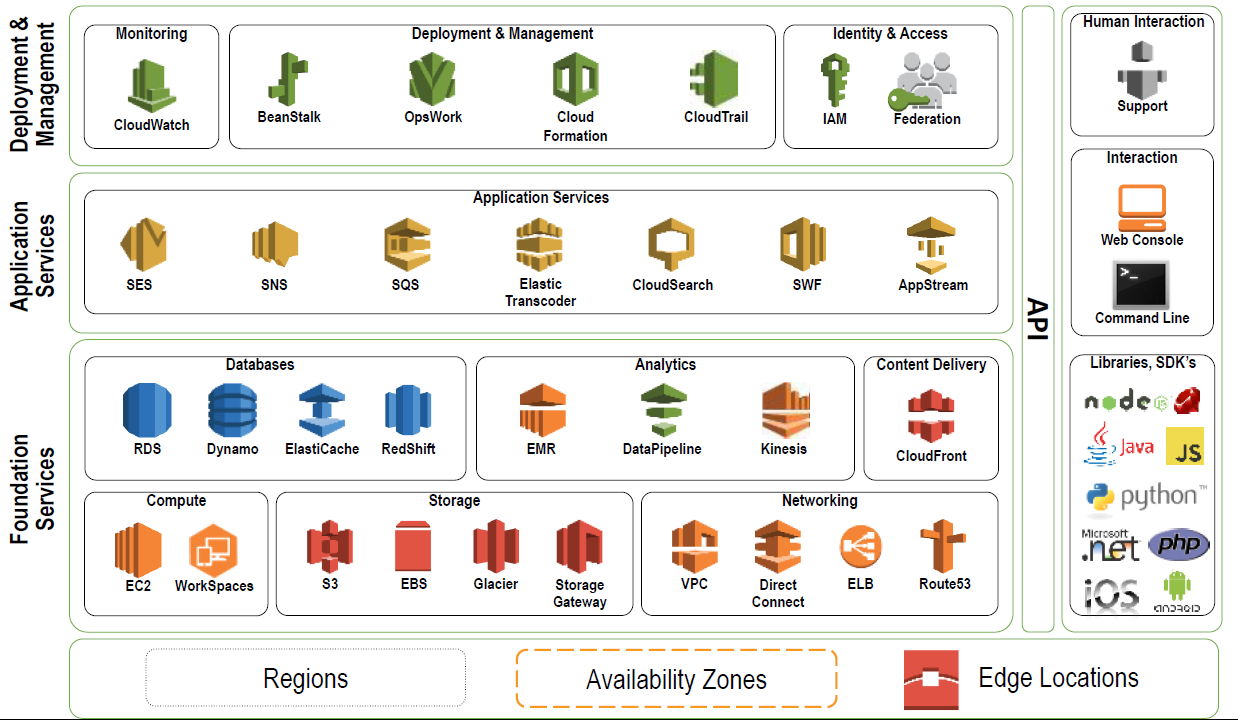 4
Pricing Models
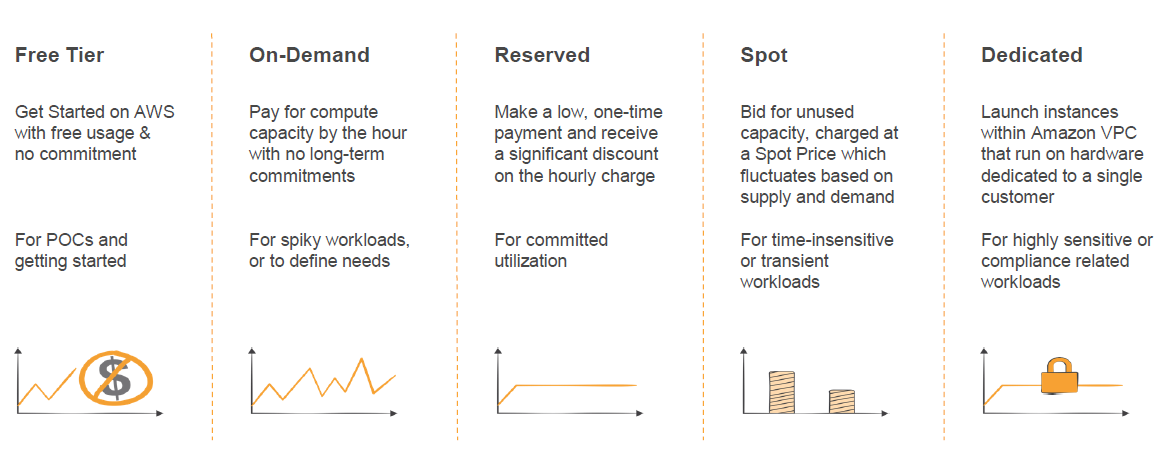 5
Free Tier for 12 Months
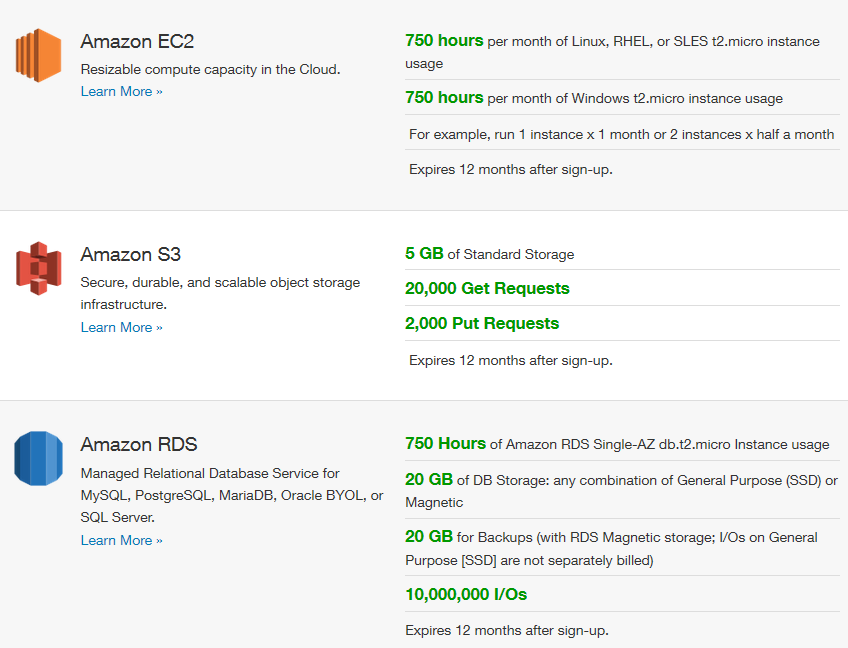 New registers could test AWS for free in 12 months
6
Flexible Resource Usage
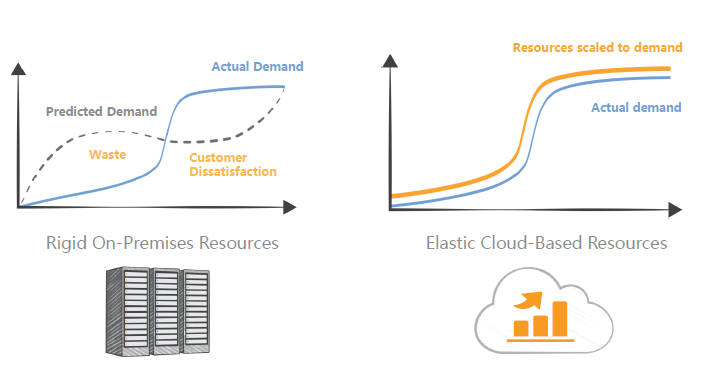 7
Situation for HEP Experiments
Computing requirements fluctuate a lot
Increase before some meeting
Get the analysis results faster than competitors
Deploy of local resources need time and manpower
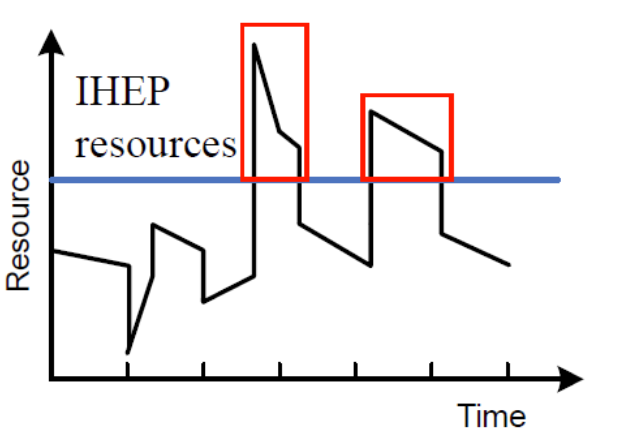 Local
resources
8
Why Use Commercial Cloud
Relatively limitless resources
Mature and stable
Reduce the task of maintaining a local site
AWS as the first choice
AWS is the largest and most popular one
CERN has researched and tested on AWS a lot
9
How to Use AWS
10
AWS EC2 Instance Types
Predefined by AWS
General Purpose
T2 (Burstable Performance Instances)
M4, M3
Compute Optimized
C4, C3
Memory Optimized
X1, R3
GPU Instances
G2
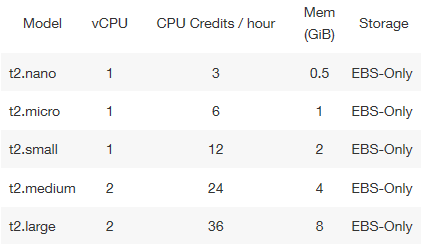 11
Create Instance on Web Panel
Log in to AWS EC2 panel
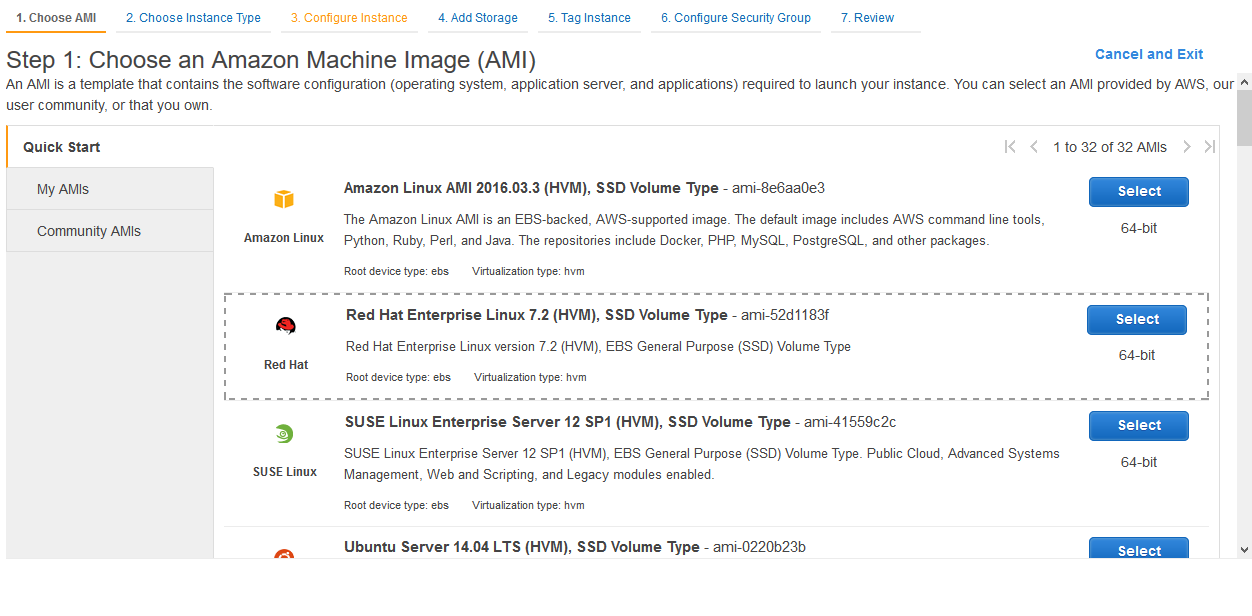 12
Create Instance on Web Panel
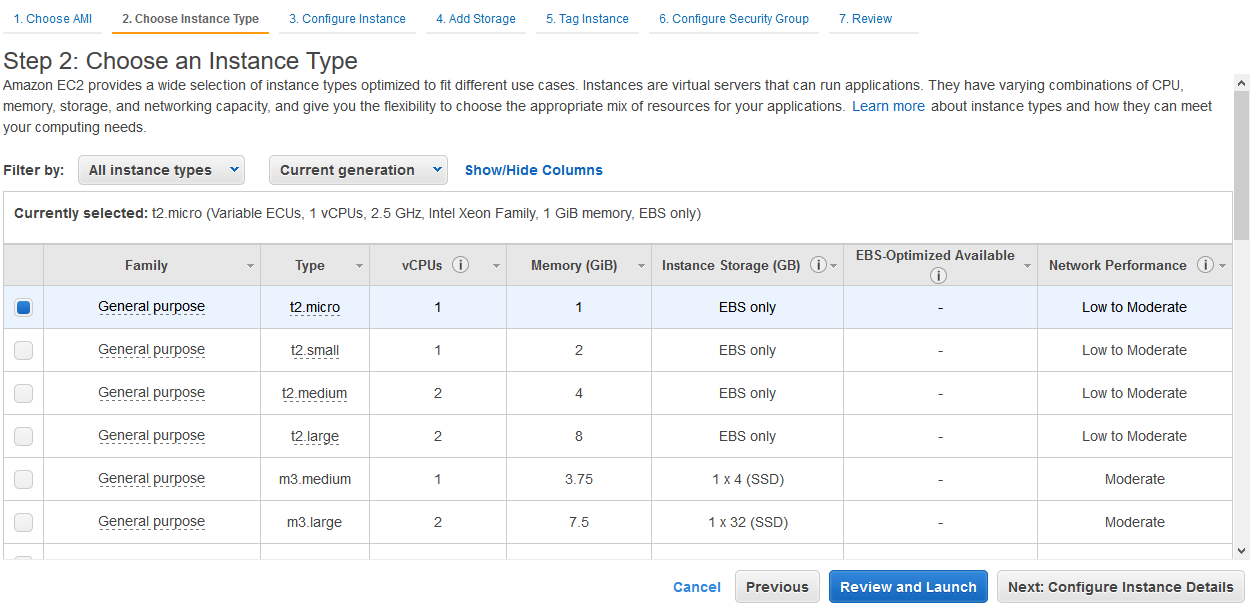 13
Create Instance on Web Panel
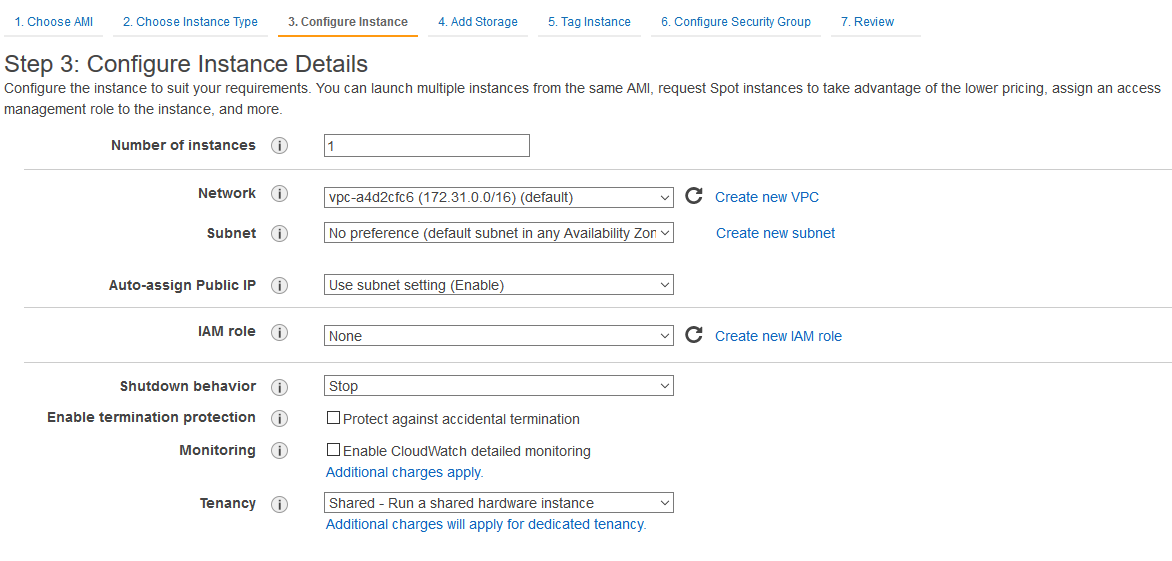 14
Create Instance on Web Panel
Storage located on EBS (Elastic Block Storage)
Disks used by instance
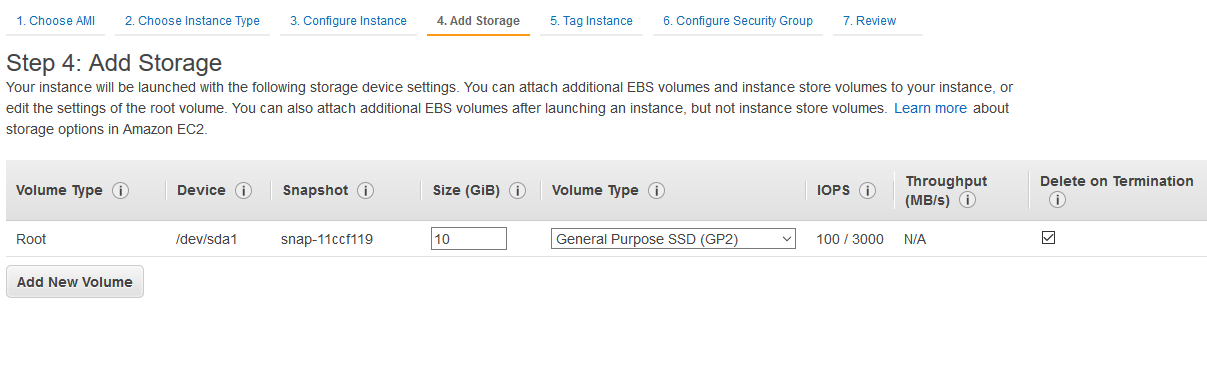 SSD or Magnetic
15
Create Instance on Web Panel
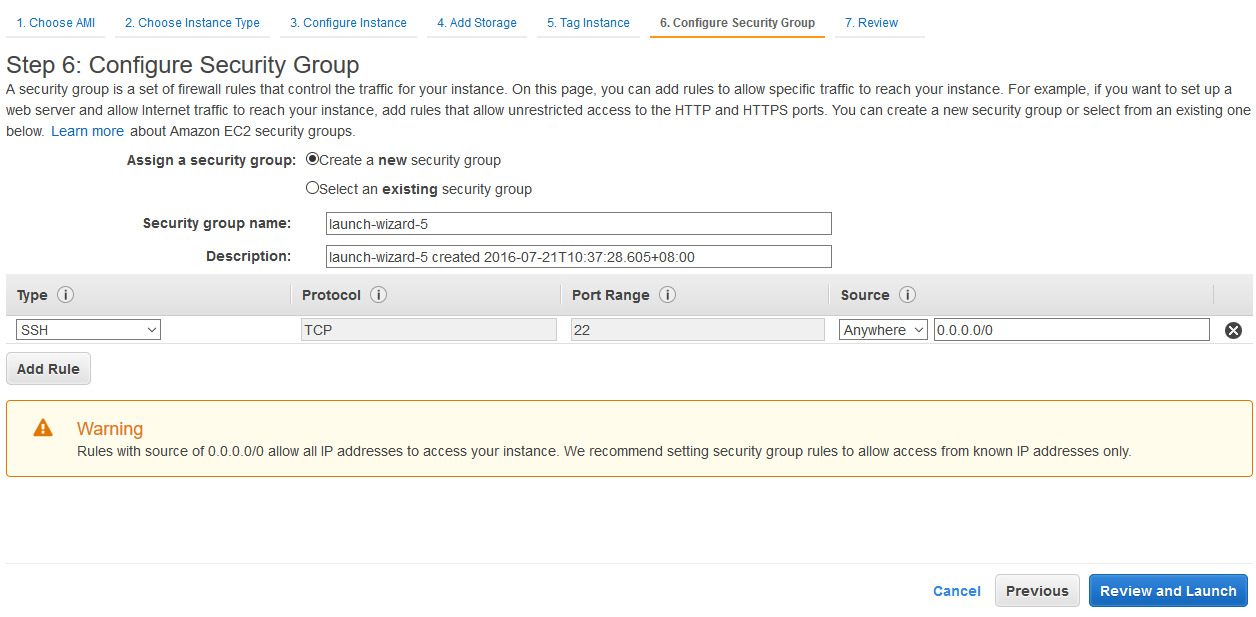 Configure the firewall rules
16
Manage The Access Key
Create access key in IAM panel
Get access key and secret key for AWS command and API
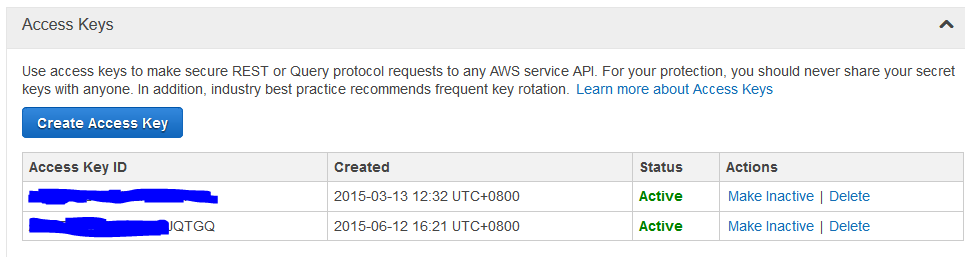 17
Command Tools for AWS
AWS Command Line Interface
AWS official full-featured cli
Install with pip
pip install awscli
Amazon EC2 API Tools
ec2-api-tools
EC2 official tools written in java
euca2ools
Compatible with Amazon EC2 and IAM APIs
18
EC2 SDK Example
boto is the official SDK for AWS with full functionalities

Here is a simple example using boto3 SDK to access AWS EC2
List all private images and instances
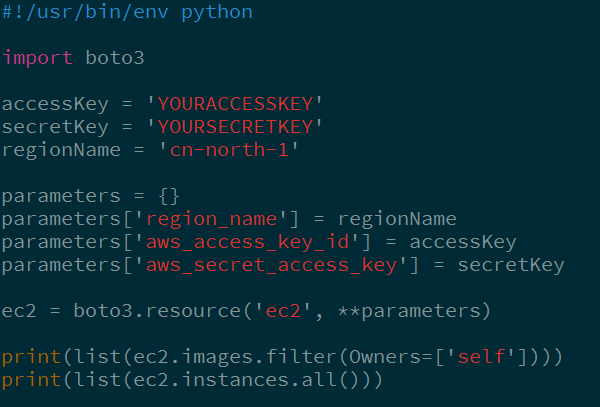 19
AWS Integration in Distributed Computing
20
Virtual Machine Scheduler
DIRAC provide job scheduler

VMDIRAC provide virtual machine scheduler

Support AWS EC2 with boto SDK
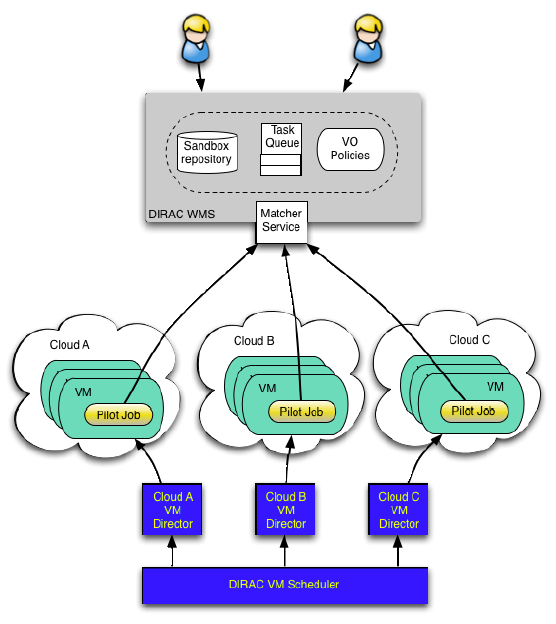 21
Detailed Configuration
Import image
No public image suitable for BESIII software environment
Import with ec2-api-tools (ec2-import-instance)
Test the image and network
Create a squid instance for caching http request
Python boto SDK test
Create access and secret key
Configuration in VMDIRAC and add new site
Add simple support for multi-core instance
22
AWS Test with BESIII Software
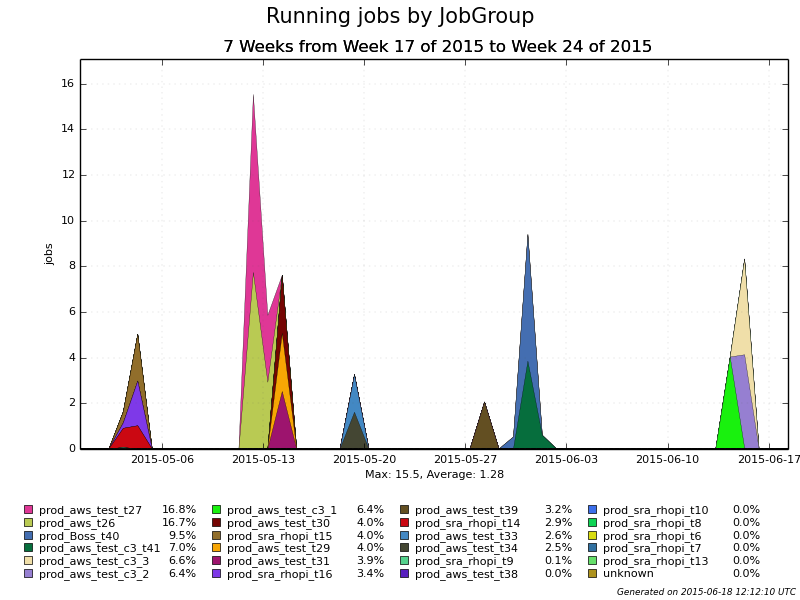 Using AWS EC2 to do the computing task. Output data transferred back to IHEP grid storage
Test with BESIII simulation, reconstruction and analysis jobs
600 jobs finished, 10 GB data transferred back to IHEP
High success rate close to 100%
Computing efficiency and data transfer are reliable
Job Number
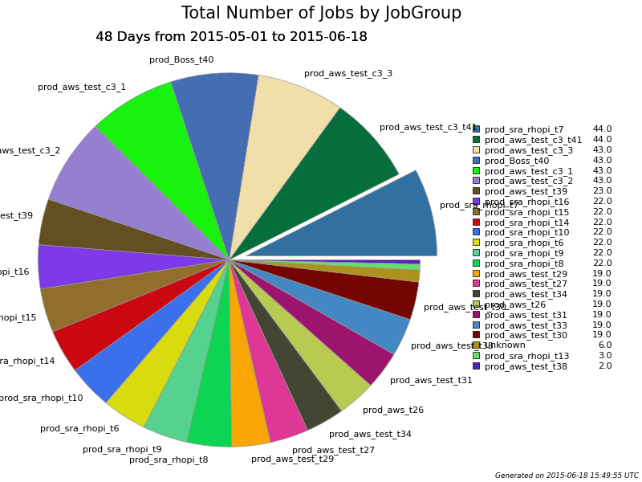 Jobs
in several submissions
23
AWS Performance Test
Comparison between different instance types





c3 instances are best for BESIII computing
Higher computing efficiency
Comparable lower price
Computing efficiency is comparative with local physics server
Local server CPU E5-2630 v3
24
AWS Billing Analysis
Enable the billing report in web panel to get the detailed billing information in S3
Test with c3.large instance. Running about 4 hours





EC2 holds most part of the billing
Consider BESIII MC job (sim+rec+ana) as example, 1000 rhopi events need to pay 0.20 RMB
25
Possible Usage in Future
A good complement to the local resources
Spot instance
Get computing resources with much lower price
Adjust the virtual machine and job scheduling policy
It could also require the physics software to change the computing model
Storage
Storage data on S3/Glacier
Not used in the previous test
High price and security consideration
26
Thanks!